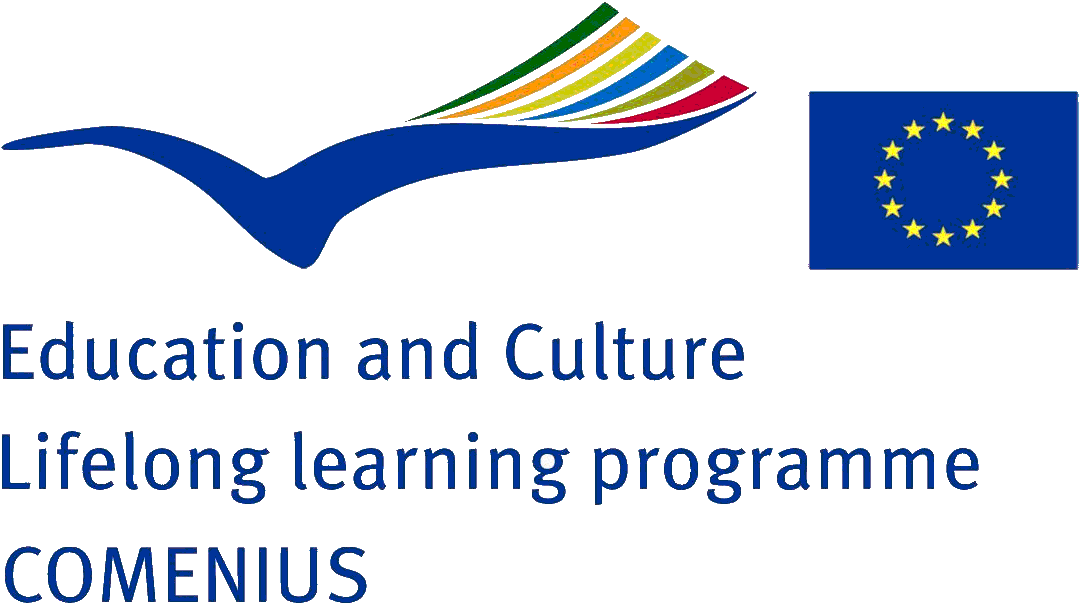 Different stories same values
Project devoted to our beloved 
GRAZIA  MARIA CECERE
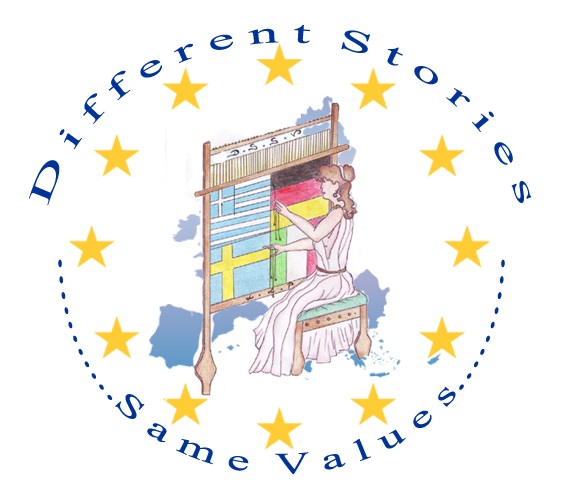 LICEO POLIVALENTE STATALE
“don Quirico PUNZI”
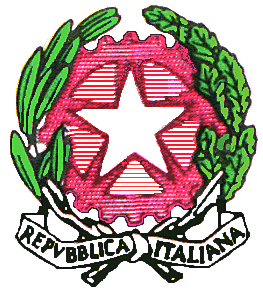 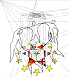 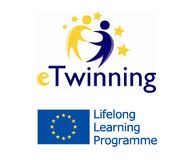 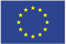 SOCIO PSICO PEDAGOGICO – LINGUISTICO – SCIENTIFICO  TECNOLOGICO
SCIENZE UMANE – SCIENZE UMANE opzione ECONOMICO SOCIALE
SCIENTIFICO opzione SCIENZE APPLICATE
Via Madonna del Soccorso – 72014 CISTERNINO – Tel. e Fax: 080.4444150
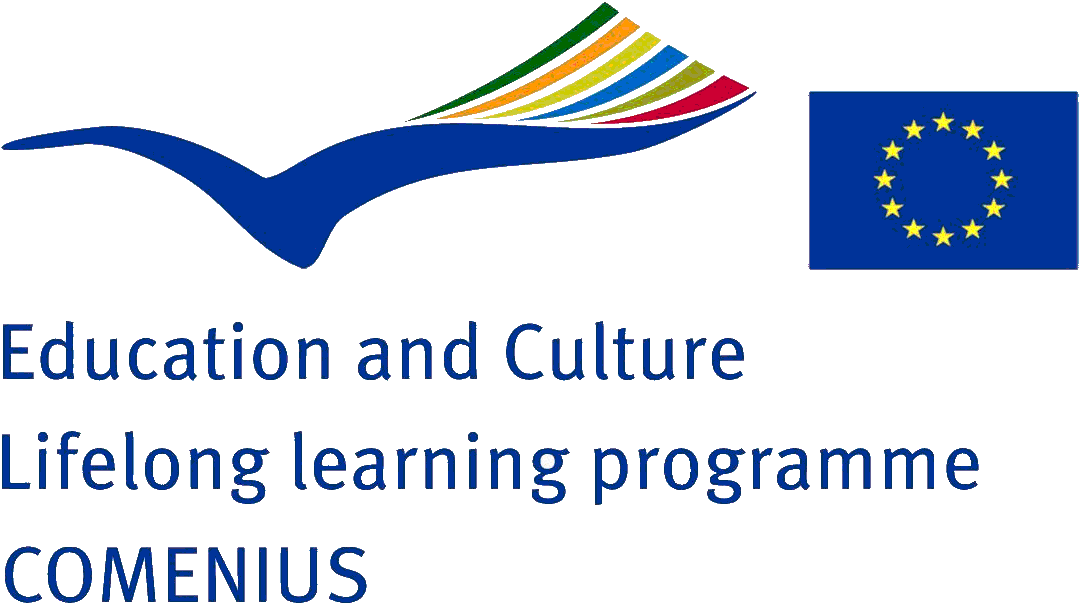 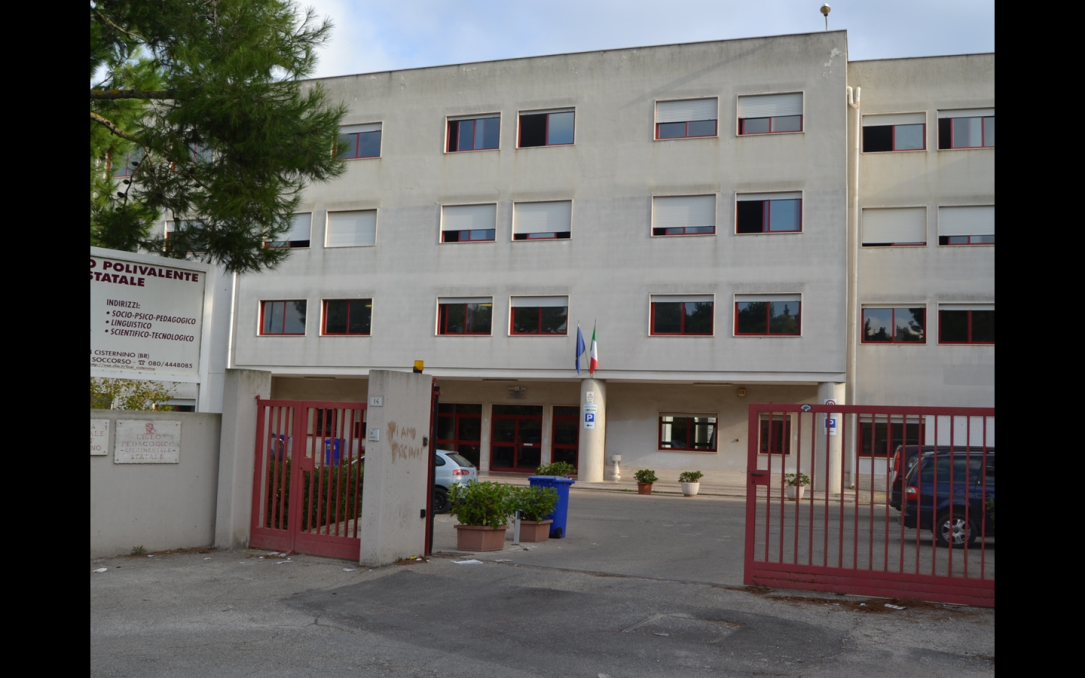 EXIT
November 2011
March 2012
May 2012
September 2012
December 2012
March 2013
November 2011
Welcome to our school
Our experiences
Cisternino
Traditions and typical dishes
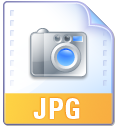 Logo Comenius
HOME
March 2012
The flag
The National Anthem
Coat of arms
National day
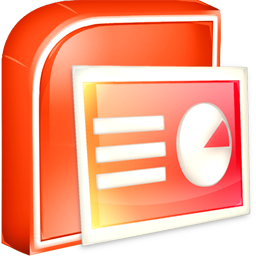 The origins of the Italian language
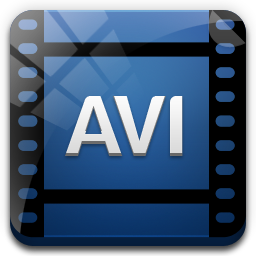 Promessi Sposi
HOME
May 2012
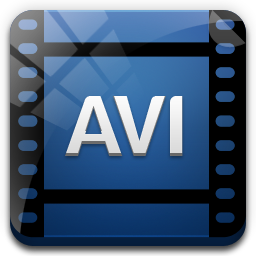 Snapshots from the past
HOME
September 2012
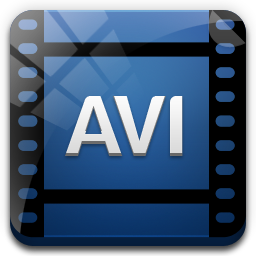 Conversations
HOME
December 2012
Cinzia Petrelli
Clara Lomonaco
Clara Punzi
Gianfranco Lafratta
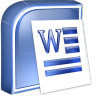 Martino Genchi
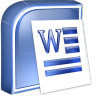 Simona Guarini
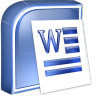 Simona Potenza
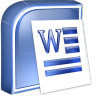 Simona Sardella
HOME
March 2013
Traditional Games
CATHOLICISM
HOME